PAPARAN WAKIL REKTOR BIDANG AKADEMIK
UNIVERSITAS PENDIDIKAN GANESHA DALAM RAKORBANG DESEMBER 2018
Ida Bagus Putu Arnyana
I. Pendahuluan
Undiksha didirikan  berdasarkan Peraturan Presiden Republik Indonesia Nomor: 11 Tahun 2006 tentang Perubahan Institut 
Keguruan dan Ilmu Pendidikan Negeri Singaraja menjadi 
Universitas Pendidikan Ganesha pada tanggal 11 Mei 2006.
Undiksha saat ini mengelola 8 (delapan) Fakultas dan Program Pascasarjana
Fakultas Olahraga dan Kesehatan
Fakultas Ilmu Pendidikan
6
1
Fakultas Ekonomi
Fakultas Hukum dan Ilmu Sosial
7
2
Fakultas Kedokteran
Fakultas Bahasa dan Seni
8
3
Program Pascasarjana
Fakultas Matematika dan Ilmu Pengetahuan Alam
9
4
Fakultas Teknik dan Kejuruan
5
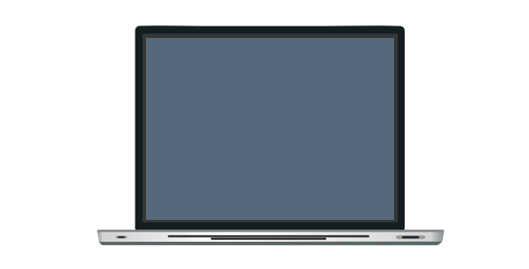 Misinya Undiksha
Menyelenggarakan pendidikan dan pengajaran yang bermartabat untuk menghasilkan sumber daya manusia yang kompetitif,         kolaboratif, dan berkarakter, 
Menyelenggarakan penelitian yang kompetitif, kolaboratif, dan     inovatif untuk pengembangan dan penerapan ilmu pengetahuan   dan teknologi, dan 
Menyelenggarakan pengabdian kepada masyarakat yang              kompetitif, kolaboratif, akomodatif, dan inovatif.
Tujuan Undiksha:
menghasilkan lulusan yang mampu bersaing dengan lulusan universitas lain dalam mengisi pasar kerja,
01
menghasilkan lulusan yang mampu bekerja secara bersama-sama atau dalam bentuk tim di tempat kerja,
02
menghasilkan lulusan yang menjunjung tinggi nilai-nilai ketuhanan,     kemanusiaan, dan kelestarian alam dalam menjalankan tugas,
03
menghasilkan karya penelitian yang mampu bersaing dengan karya-karya        penelitian yang dihasilkan oleh sivitas akademika universitas lain, dan
04
menghasilkan karya penelitian yang dilakukan secara bersama-sama dengan sivitas akademika lain dan/atau masyarakat, baik yang berasal dari dalam maupun luar     Undiksha,
05
Tujuan Undiksha (lanjutan):
menghasilkan karya penelitian yang memiliki kebaruan,
06
Menghasilkan karya pengabdian kepada masyarakat yang mampu bersaing dengan karya pengabdian kepada masyarakat yang dilakukan oleh universitas lain,
07
menghasilkan karya pengabdian kepada masyarakat yang dilakukan secara             bersama-sama antarsivitas akademika dan/atau pegawai, baik yang berasal dari       dalam maupun luar Undiksha,
08
menghasilkan karya pengabdian kepada masyarakat yang dilakukan atas permintaan masyarakat,
09
menghasilkan karya pengabdian masyarakat yang memiliki     kebaruan, dan
10
menghasilkan kerja sama nasional, regional, dan internasional yang saling menguntungkan.
10
Sasaran Undiksha:
5
1
2
3
4
diperolehnya masukan  (input) yang berkualitas dan dihasilkannya         lulusan (output) yang  memiliki daya saing     yang tinggi
meningkatnya kualitas sistem tata kelola       kelembagaan secara    terpadu, transparan,    akuntabel, adil, dan    bertanggung jawab
meningkatnya sumber daya manusia yang    berkualitas yang         mampu memenuhi     kebutuhan Undiksha menjadi universitas     unggul,
dihasilkannya           kurikulum yang        adaptif yang mampu memenuhi tuntutan  dunia usaha dan        industri
tersedianya sarana     dan prasarana yang   lengkap, berkualitas, dan bertaraf nasional dan internasional
Sasaran Undiksha (lanjutan):
6
7
8
9
dihasilkannya karya     penelitian yang             kompetitif, inovatif,
terwujudnya               pengelolaan keuangan yang transparan,         akuntabel
dihasilkannya karya   pengabdian kepada   masyarakat yang        unggul yang mampu meningkatkan            kesejahteraan            masyarakat, dan
meningkatnya kerja  sama dan kemitraan dalam dan luar          negeri
II. Capaian Undiksha Tahun 2018
Tabel 1: Data Capaian Kinerja Tahun 2018 Bidang Akademik
II. Capaian Undiksha Tahun 2018
Tabel 1: Data Capaian Kinerja Tahun 2018 Bidang Akademik (lanjutan)
II. Capaian Undiksha Tahun 2018
Tabel 1: Data Capaian Kinerja Tahun 2018 Bidang Akademik (lanjutan)
II. Capaian Undiksha Tahun 2018
Tabel 2: Realisasi Perjajian Kierja Rektor Tahu 2018 Bidang Akademik
III. Program yang Direkomendasikan
A. Program Bidang Pendidikan Universitas Pendidikan Ganesha yang Direkomendasikan
Meningkatkan kualitas prodi/fakultas menjadikan unggul di ASIA secara bertahap dengan meningkatkan akreditasi prodinya menuju akreditasi internasional. 
Meningkatkan kualitas lulusan melalui pengembangan kurikulum berbasis kompetensi berorientasi KKNI, serta mengacu kebutuhan sdm pada era revolusi industri 4.0.
Memberikan kompetensi tambahan bahasa asing (utamanya bahasa Inggris) bagi lulusan Undiksha.
Memperluas promosi untuk menarik calon mahasiswa baru sehingga semakin banyak yang              mendaftar di Undiksha, dan meningkatkan kualitas input mahasiswa baru. 
Memperbaiki serta meningkatkan sarana dan prasarana yang menunjang proses pembelajaran (jumlah dan kapasitas ruang kuliah yang memadai, menambah jumlah serta macam alat laboratorium, ruang microteaching, fasilitas IT, perpustakaan sehingga mudah diakses, menambah koleksi jurnal penelitian, buku referensi bagi kebutuhan belajar mahasiswa sehingga layak untuk menerima mahasiswa    asing. 
Meningkatkan kualitas perkuliahan untuk meperpendek masa studi.
III. Program yang Direkomendasikan
A. Program Bidang Pendidikan Universitas Pendidikan Ganesha yang Direkomendasikan
Meningkatkan kuantitas dan kualitas tenaga pendidik (dosen) memepersiapkan menerima mahasiswa aseng dengan: meningkatkan (a) kualifikasi dosen (ke S3), (b) memberikan       pelatihan (TA), (c) magang, (d) bahasa Inggris, (e) bantuan studi, (f) bantuan untuk ke       Lektor Kepala dan Profesor, dan (f) bantuan publikasi pada jurnal Internasional bereputasi.
Mengikutsertakan mahasiswa dalam penelitian dosen sehingga dapat memperpendek lama studi mahasiswa bagi yang belum memiliki judul Tugas Akhir, skripsi, tesis, dan disertasi melalui model penelitian payung. 
Meningkatkan kinerja Unit IT bagi terwujudnya layanan dan kinerja akademik prima bagi  segenap civitas akademik Undiksha 
Menjadikan Unit IT sebagai pengawal kegiatan perguruan tinggi dengan mengembangkan berbagai system. 
Meningkatkan peran Lembaga Bimbingan dan Konseling mahasiswa untuk membantu      mahasiswa yang mempunyai permasalahan agar tidak mempengaruhi studinya.
III. Program yang Direkomendasikan
A. Program Bidang Pendidikan Universitas Pendidikan Ganesha yang Direkomendasikan
Penataan dan peningkatan akreditasi program studi dan institusi, dengan optimalisasi kinerja Prodi, Fakultas, dan    Pusat Jaminan Mutu (KJM)
Meningkatkan integritas dosen dan tenaga administrasi dalam pelaksanaan terciptanya proses pembelajaran yang    kondusif. 
Mengembangkan jurnal JPP, JPI, JST, JISH, dan jurnal Widyalaksana menjadi jurnal terakreditasi nasional dan       mengembangkan jurnal yang nanti menjadi jurnal internasional bereputasi. 
Membantu lulusan agar memperpendek masa tunggunya dalam mendapatkan pekerjaan pertamanya dengan            meningkatkan pemberdayaan unit kerjasama dan bimbingan karir melalui UPT Pengembangan Karir dan                 Kewirausahaan Mahasiswa. 
Meningkatkan peran PJM sebagai penjamin dan pengendali mutu akademik Undiksha sehingga terjadi proses          pendidikan dan pengajaran yang bermutu yang dapat meningkatkan IPK mahasiswa dan memperpendek masa studi mereka. 
Meningkatkan peran LP3M dalam mengembangkan kualitas pendidikan dan pengajaran. 
Mempersiapkan dan mengirim mahasiswa untuk magang, PKL, atau kegiatan akademik lainnya di Negara-Negara  ASEAN. 
Mempersiapkan sarpras dantenaga dosen untuk menerima dosen tamu LN dan mahasiswa LN.
Memperssiapkan dosen dan mahasiswa untuk pertukaran dosen dan mahasiswa dengan universitas lain di ASIA.
Membuat kelas unggul atau kelas internasional untuk pertukaran dosen dan mahasiswa dengan universitas di ASIA.
III. Program yang Direkomendasikan
B. Bidang Penelitian dan Pengabdian Kepada Masyarakat
Meningkatkan kinerja lembaga penelitian dan pengabdian pada masyarakat (LPPM) melalui alokasi dana yang       memadai, menuju lembaga penelitian dan pengabdian pada masyarakat (LPPM) utama dan mandiri dalam konstelasi akademik nasional. 
Memperkuat kinerja pusat-pusat penelitian dan layanan yang berbasis riset dengan memanfaatkan kepakaran yang   ada serta dukungan dana yang memadai. 
Mengembangkan sistem penelitian dan pengabdian terpadu yang dapat menumbuhkan hubungan akademik dan       hubungan industrial melalui penelitian dan pengabdian terpadu atau kolaboratif. 
Meningkatkan publikasi pada jurnal nasional terakredasi maupun jurnal Internasional bereputasi 
Membuat roadmap penelitian dan pengabdian masyarakat di setiap jurusan/fakultas sehingga dapat dimanfaatkan     oleh dosen dan mahasiswa secara optimal. 
Meningkatkan jumlah penelitian, pengabdian masyarakat, dan publikasi ilmiah dosen (Nasional dan internasional     terindek scopus) bagi pemenuhan beban kinerja dosen dan meninggikan citra Undiksha secara akademik. 
Memanfaatkan produk IPTEKS sebagai kegiatan aplikasi penelitian dan pengabdian kepada masyarakat yang          berorientasi bisnis (merek dagang, paten, hak cipta, (HKI/Hak Kekayaan Intelektual). 
Mengembangkan model penelitian dan pengabdian kerjasama investasi dengan pemerintah daerah, lembaga formal dan non formal, serta dunia industri.
Untuk mencapai semua kebijakan di atas perlu upaya dari semua  sivitas Undiksha, utamanya Fakutas/Prodi, Program Pascasarjana, Lembaga, serta unit unt lain yang mendukung dan menuangkan.
TERIMAKASIH